City of Wilmington ARPA Spending by Category
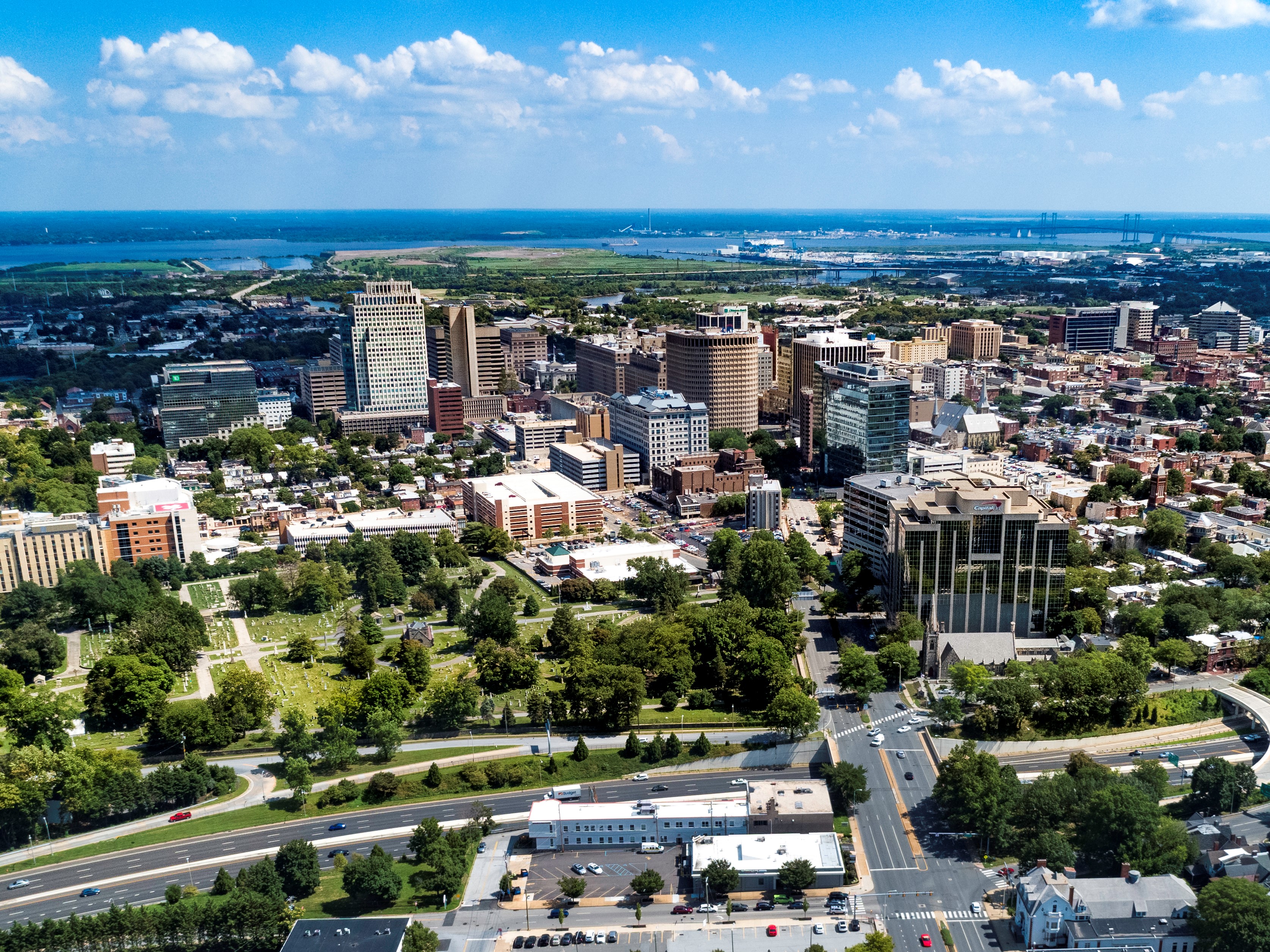 March 6, 2023
Summary by Category
New Projects
Administrative Costs $1,831,462
Building Safer Communities $8 million
Community Investment $4.85 million
Neighborhood Revitalization $22 million
Workforce Development$4 million
*New project
Revenue Replacement: $12 million

Essential Pay for Essential Workers: $2,664,318
Other Categories